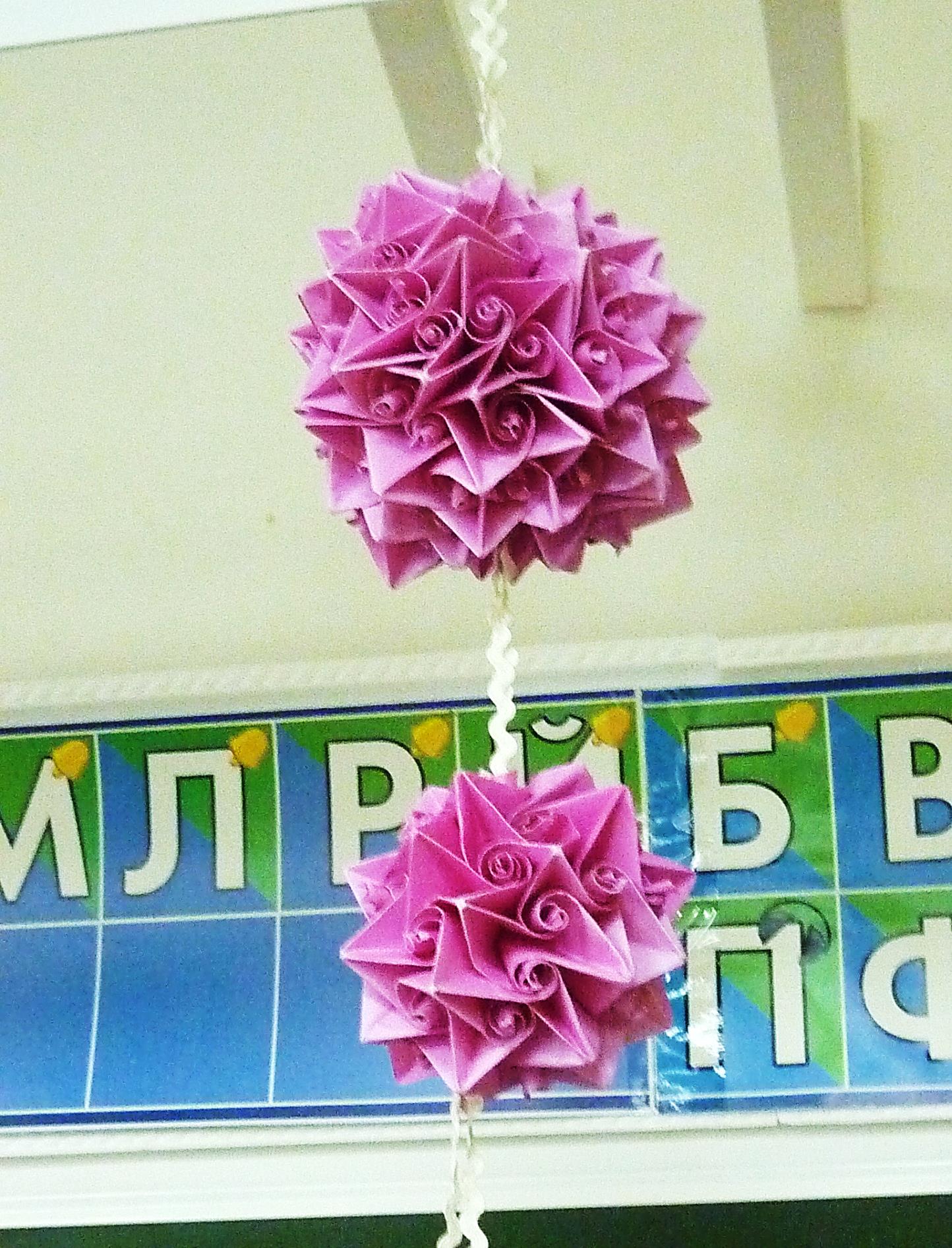 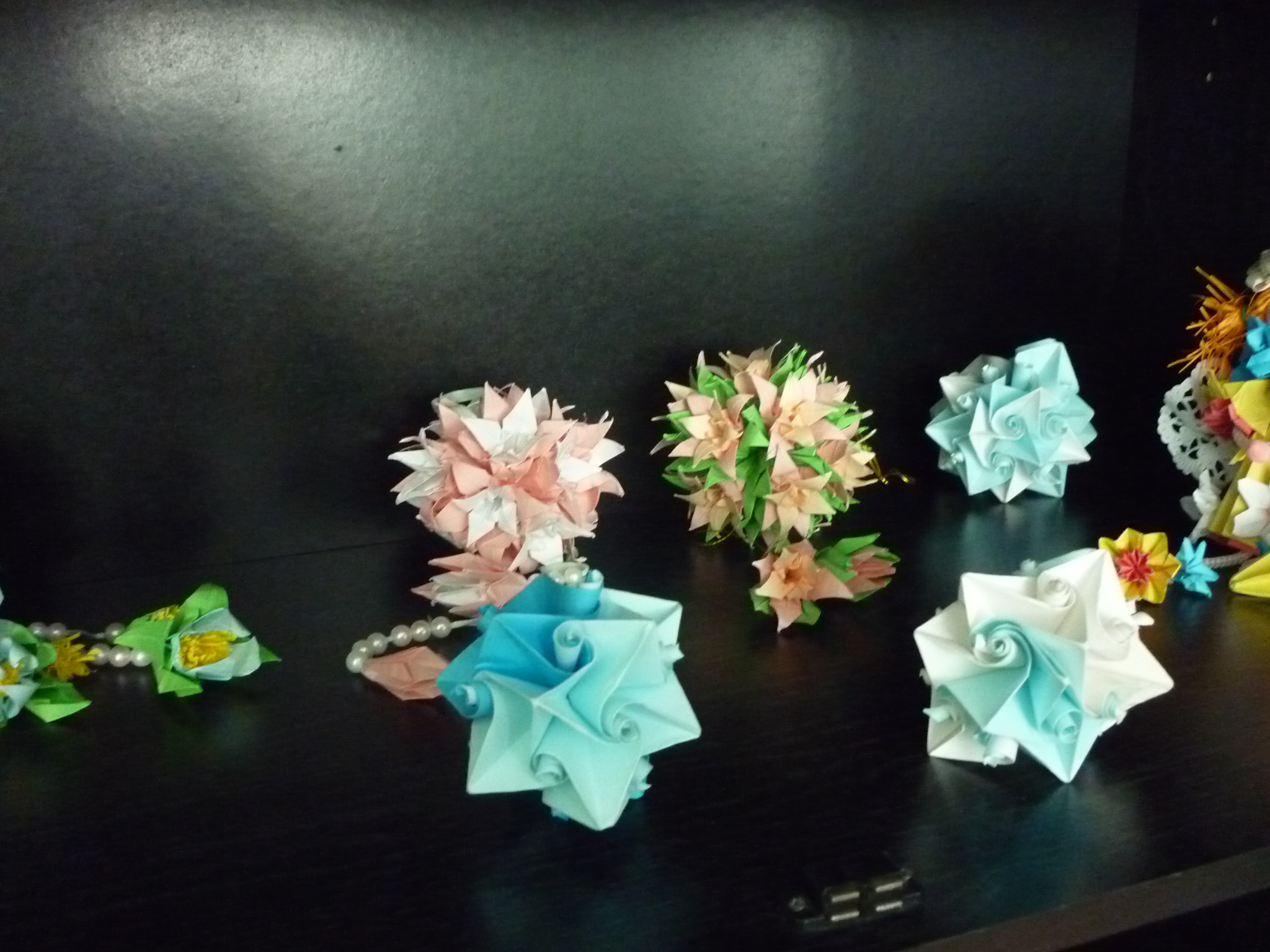 Кусудама кулер.Kusudama Ball curler
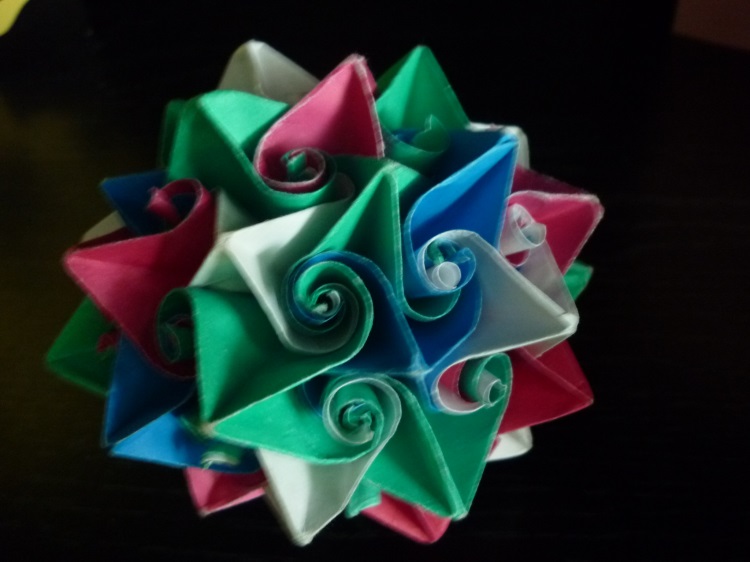 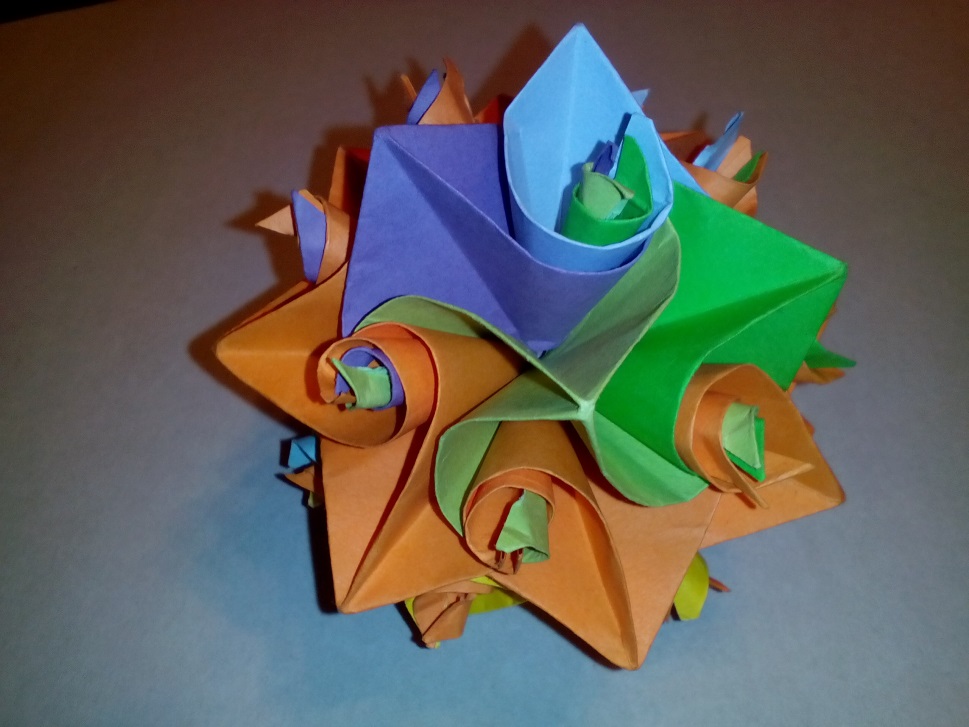 Автор: Максимова Марина Валентиновна
Педагог доп. образования 
МБУ ДО «ДДТ»
Г. Нефтеюганск.
2016 год
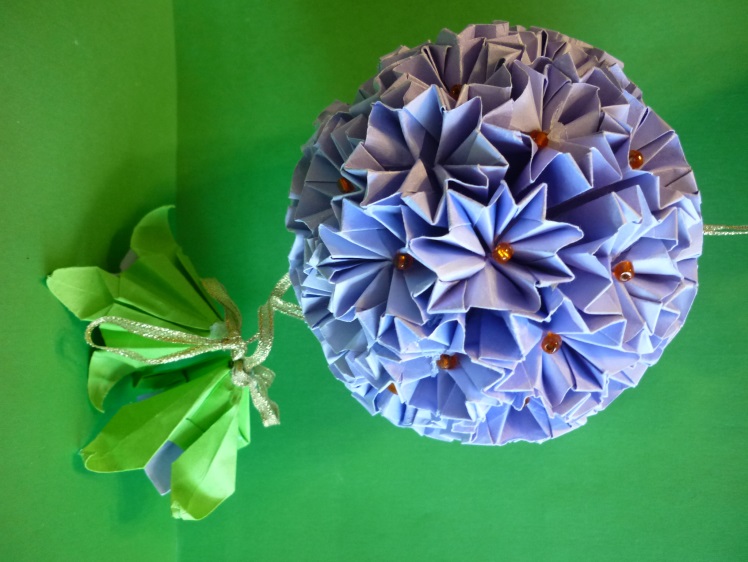 Историческая справка
Изначально кусудамы использовались в лечебных целях, это подтверждает и перевод слова – «кусури» - лекарство, «тама» - шар, «кусудама» в переводе с японского языка означает «лекарственный шар».Внутрь объемных шаров из бумаги вкладывались лепестки цветов или лекарственные растения, и шары развешивались над постелью больного. Японцы верили, что такой шар излучает положительную энергию и поможет исцелению. 
Это разновидность оригами. Сам процесс создания кусудамы сводится к складыванию модулей и собиранию из них шара. Модули соединяются вместе тремя способами: вкладываются друг в друга, склеиваются или же сшиваются.
    Кусудамы обычно используют для
    украшения или в качестве подарков.
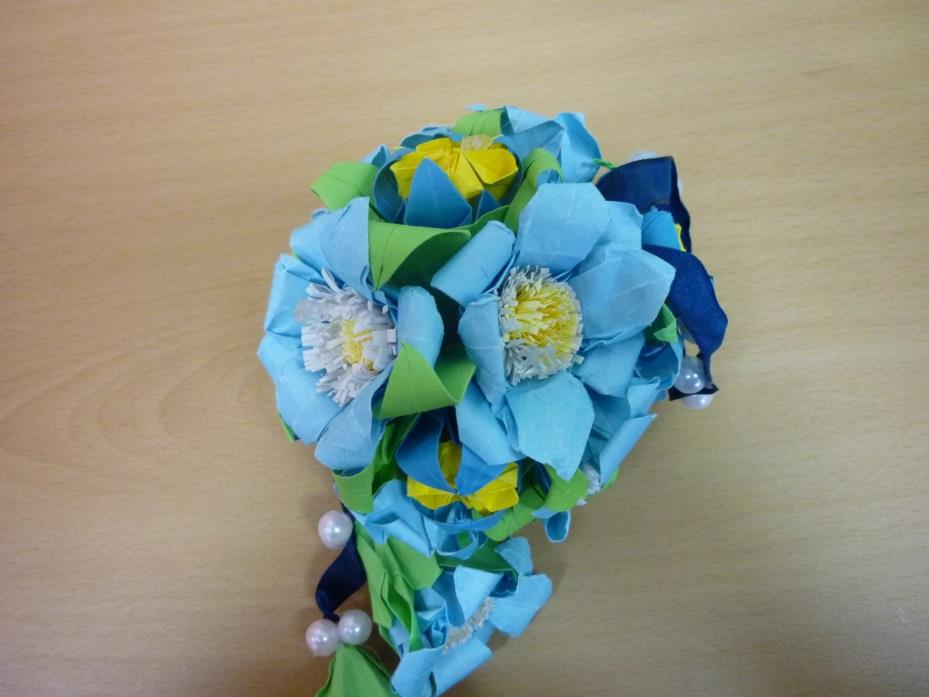 Кусудама кулер.
Одна из простых  видов кусудам.  С ней справятся легко дети 6-7лет. Кусудама  состоит из модулей двойного треугольника, у которого острые углы закручены в определённом порядке.  «Завитушки» вставленные один в другой прочно держат модули без клея.  В зависимости от  количества  модулей меняется  внешний вид кусудамы.
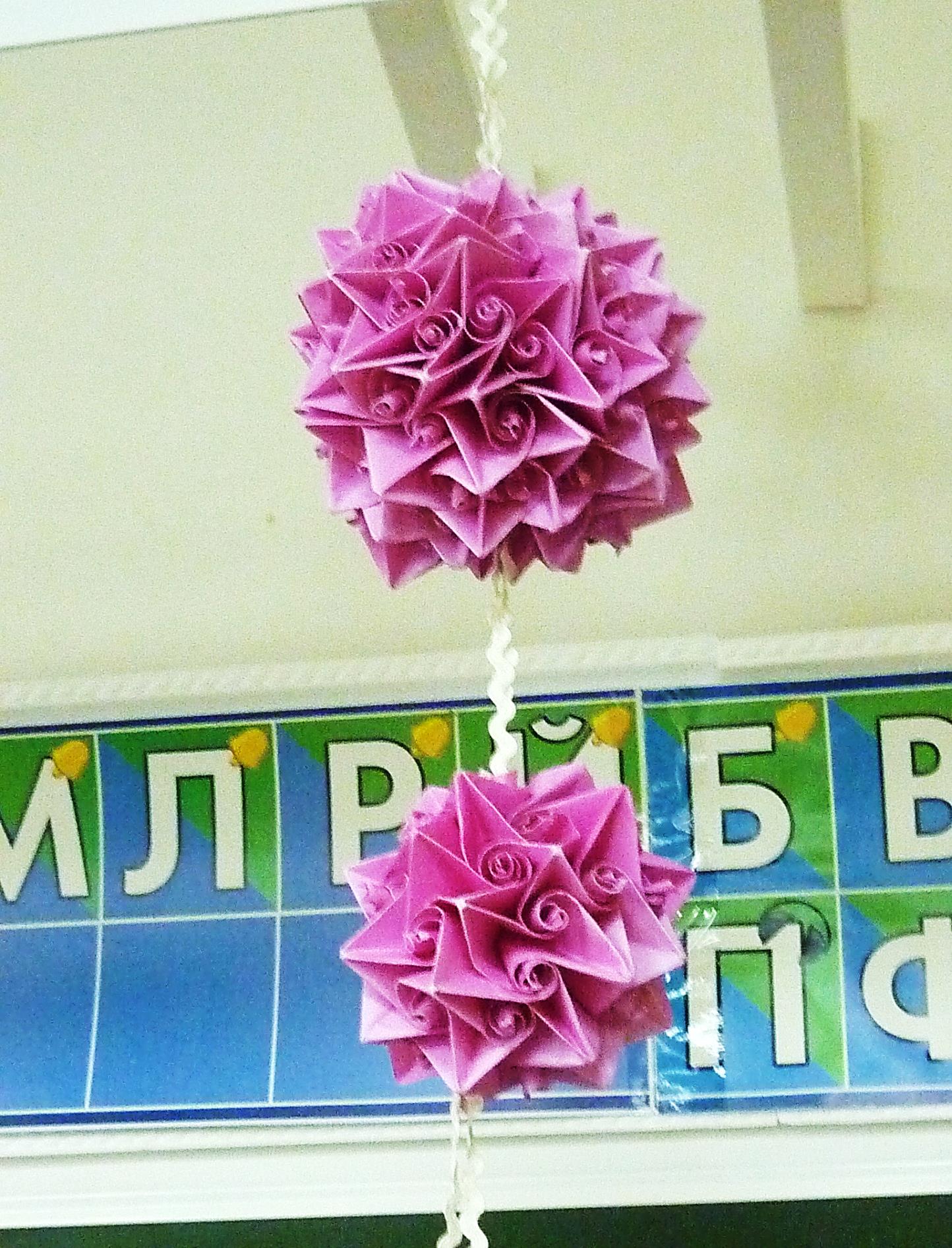 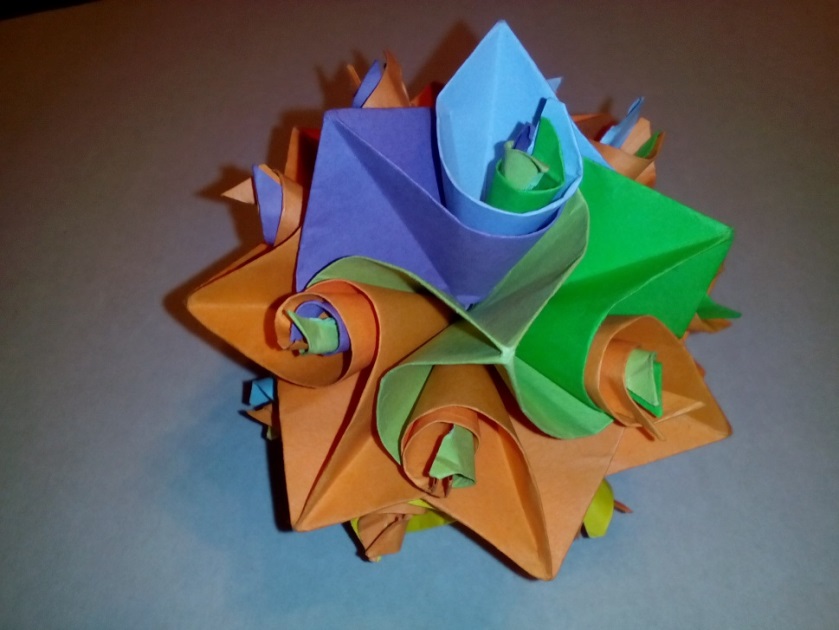 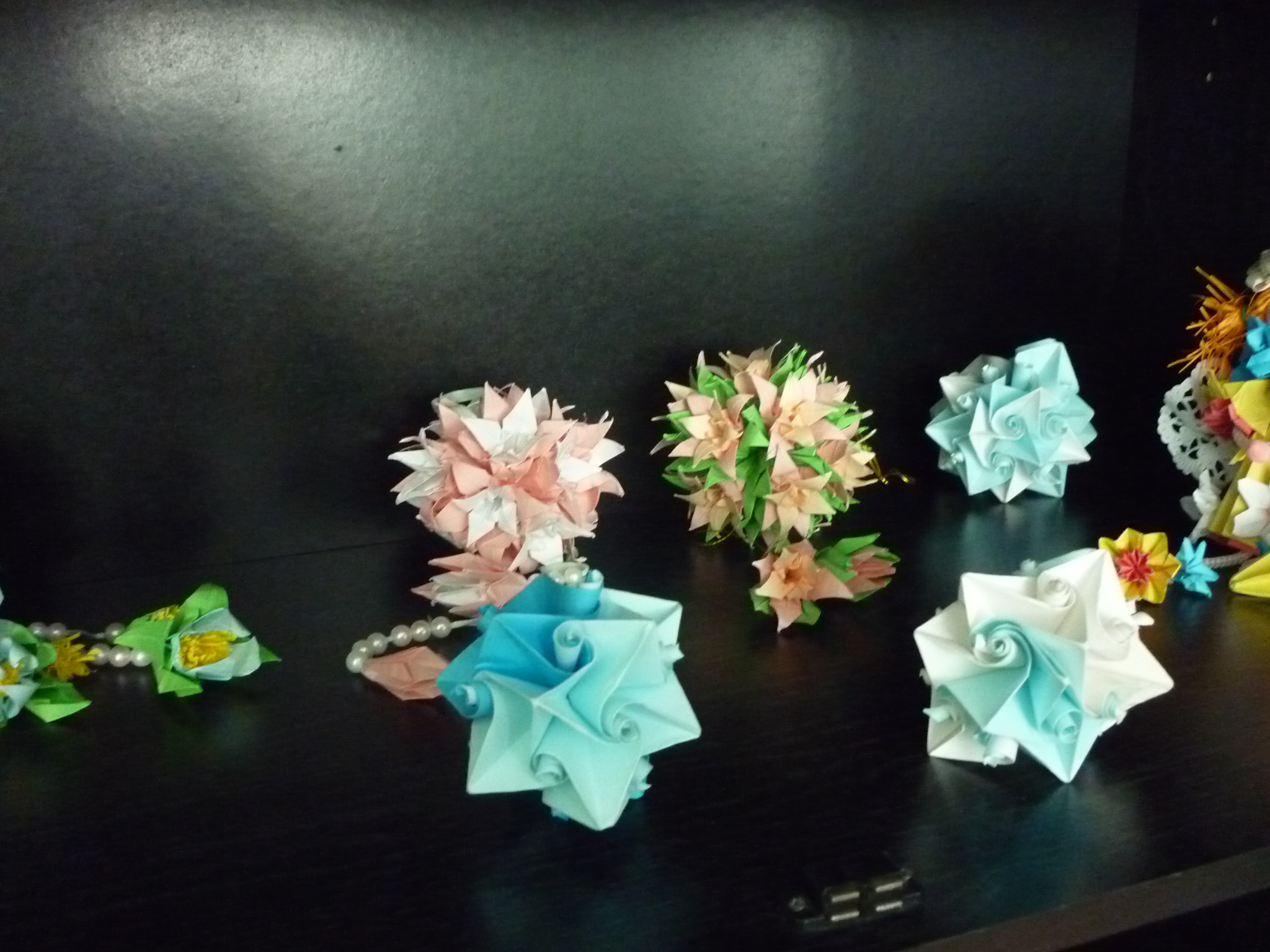 Для работы мы взяли листочки для заметок размером  8:8 - 16 штук. Наша кусудама будет состоять из 16 модулей. Из  этих листочков нам нужно сделать базовую форму двойной треугольник.
Базовая форма двойной треугольник.
1
3
Получается такая заготовка. 
Раскрываем  заготовку.
2
Квадрат сложить пополам в прямоугольник.
Прямоугольник сложить пополам в квадрат.
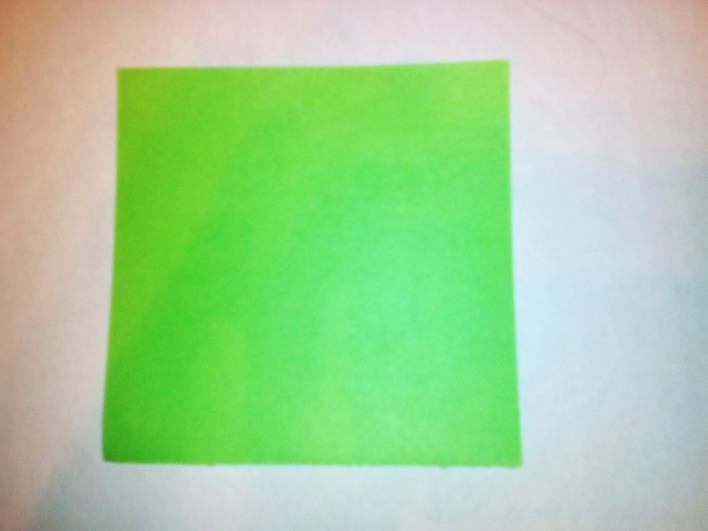 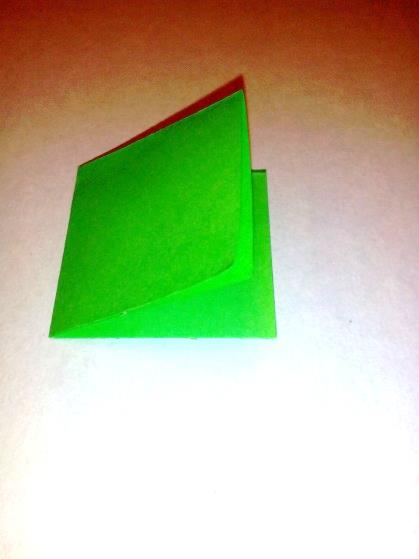 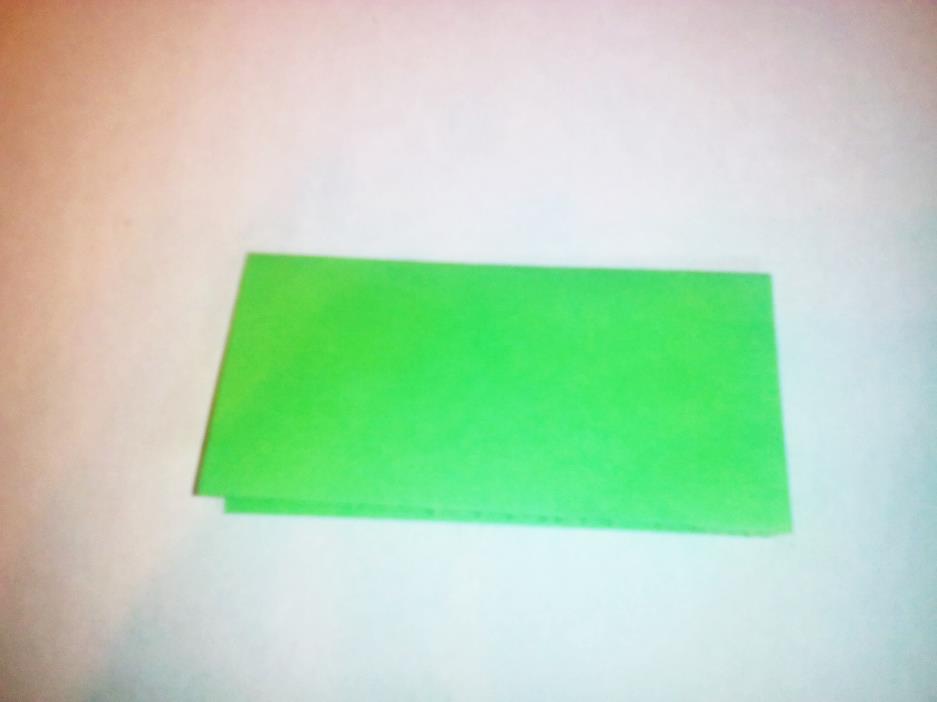 Получается такой треугольник. Переворачиваем заготовку.
4
7
5
Совмещая верхнюю линию с внутренней
6
Тщательно разглаживаем линии сгиба
Каждую часть заготовки расплющиваем в треугольник
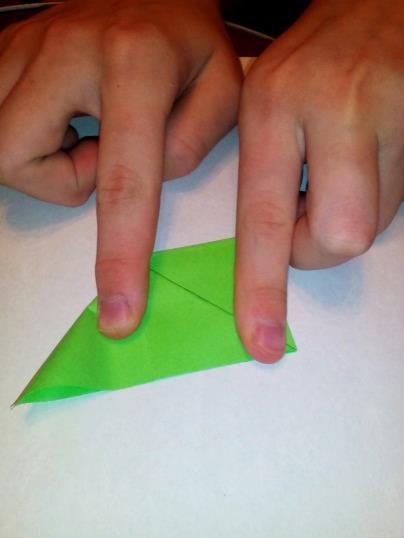 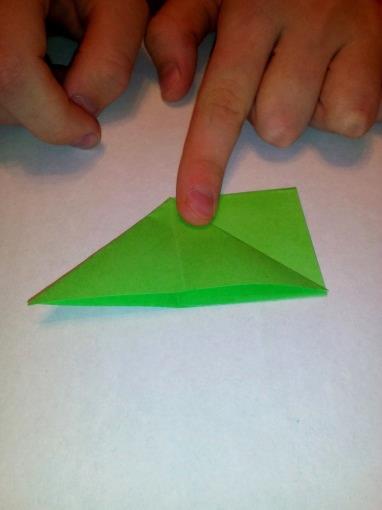 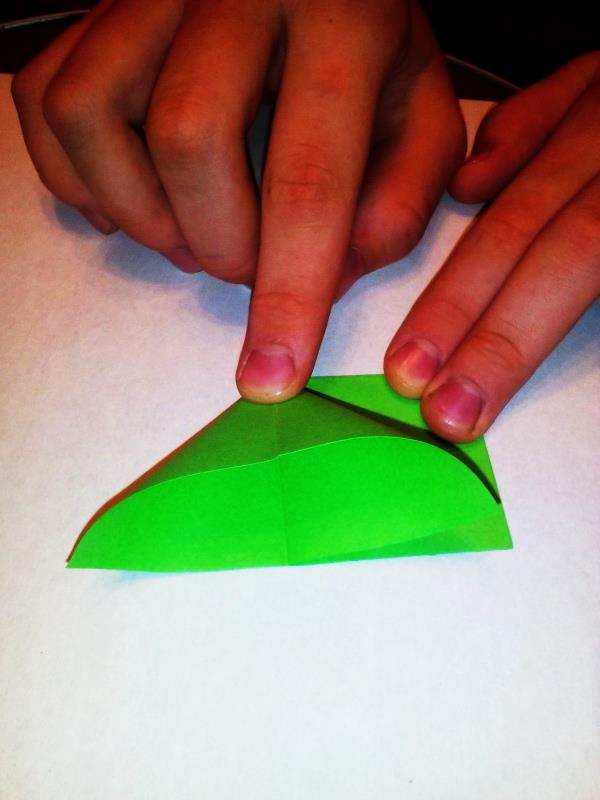 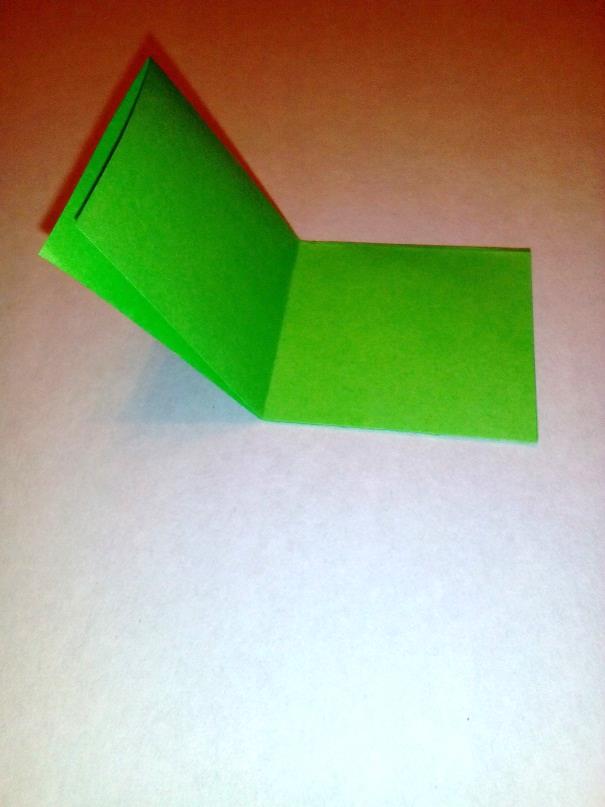 Получается двойной треугольник
8
Повторяем действия 4-7
9
10
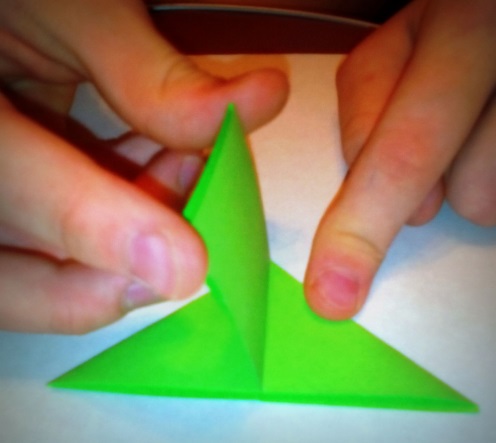 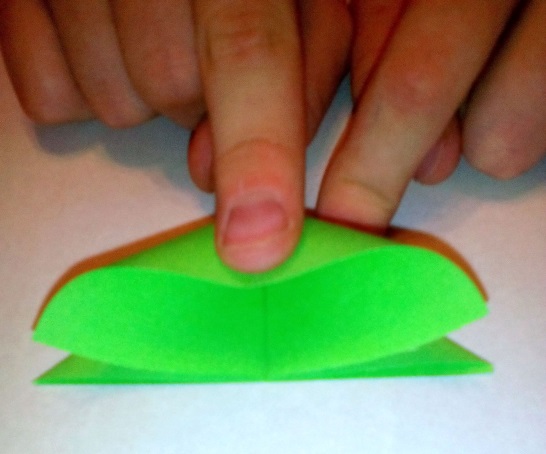 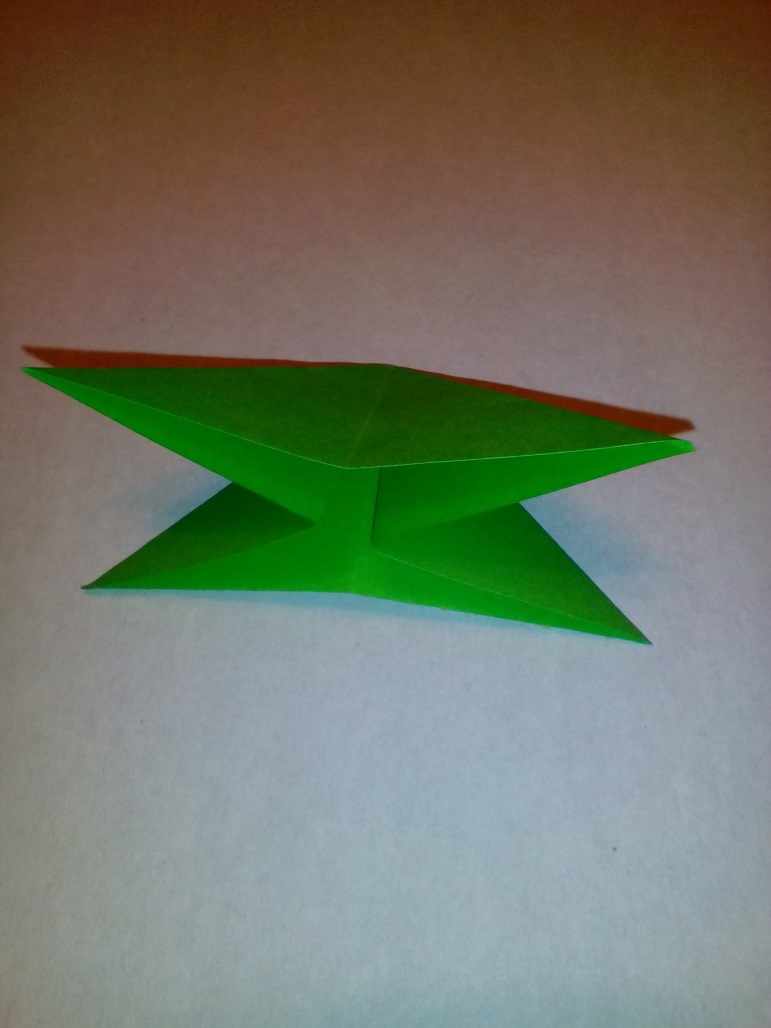 Основание
Для того чтоб Вам было легче меня понимать введем  такие понятия:
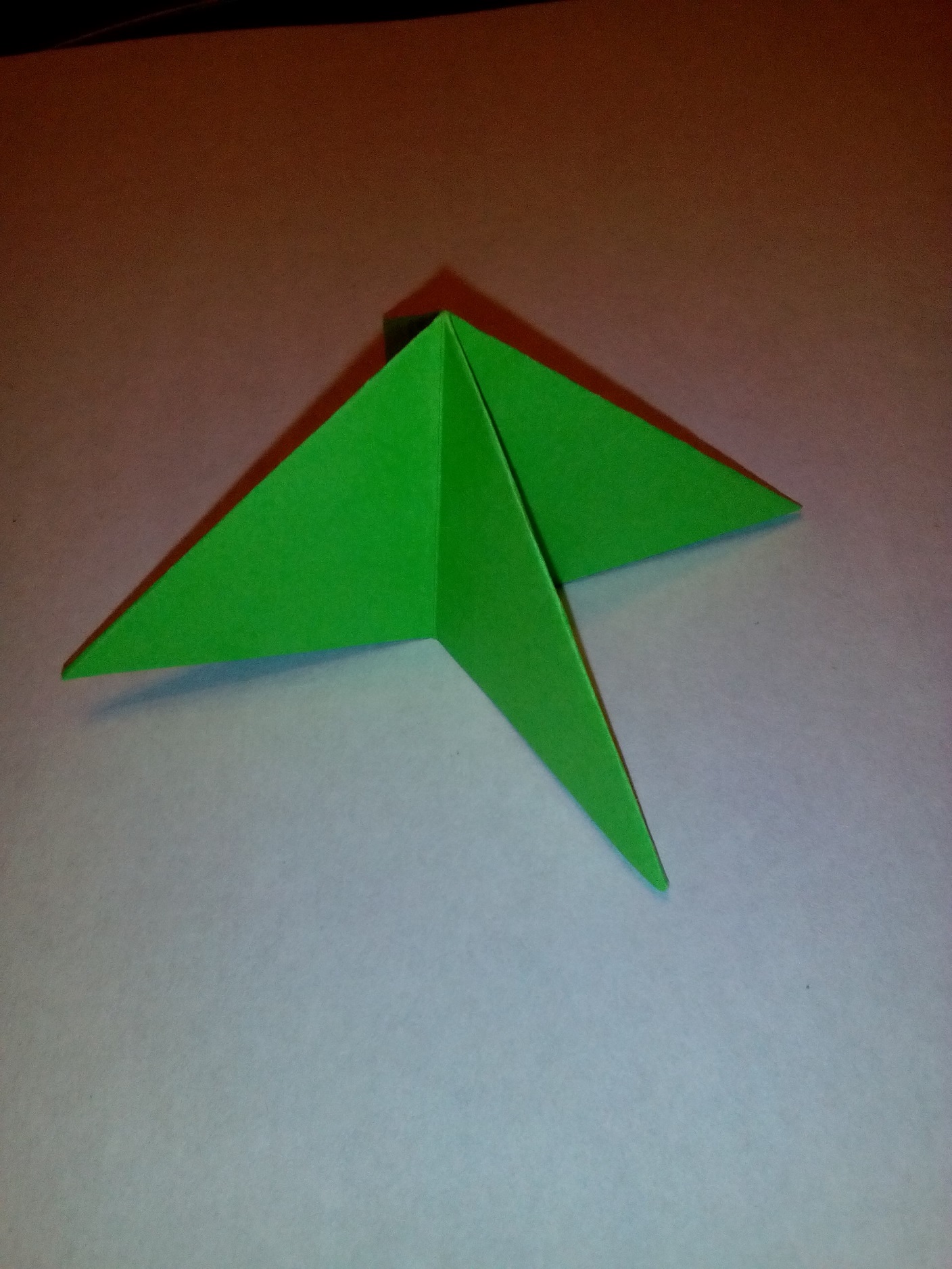 Основной угол .
 Это верх нашего модуля
Сторона треугольника
Кончик луча треугольника
Линия симетрии
Основание
Наш модуль
То что мы имеем в наличие
То что мы должны получить
Основной угол .
 Это верх нашего модуля
Завиток
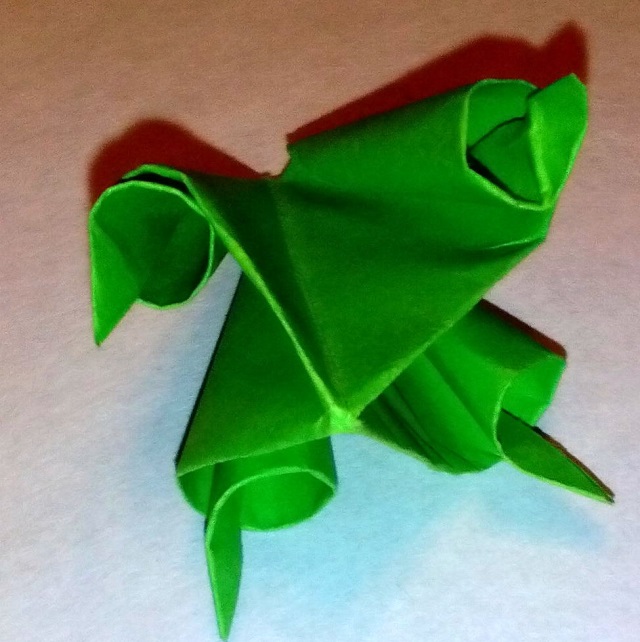 Сторона треугольника
Кончик луча треугольника
Основание
Основание
Как правильно закрутить модуль..
1) Разворачиваем заготовку модуля основным углом в правую сторону
2) Захватываем кончик луча треугольника. И вытягиваем его выше линии стороны треугольника.
3) Вот так это выглядит.
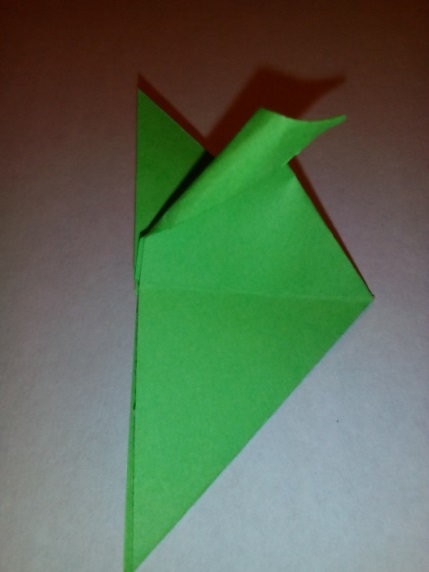 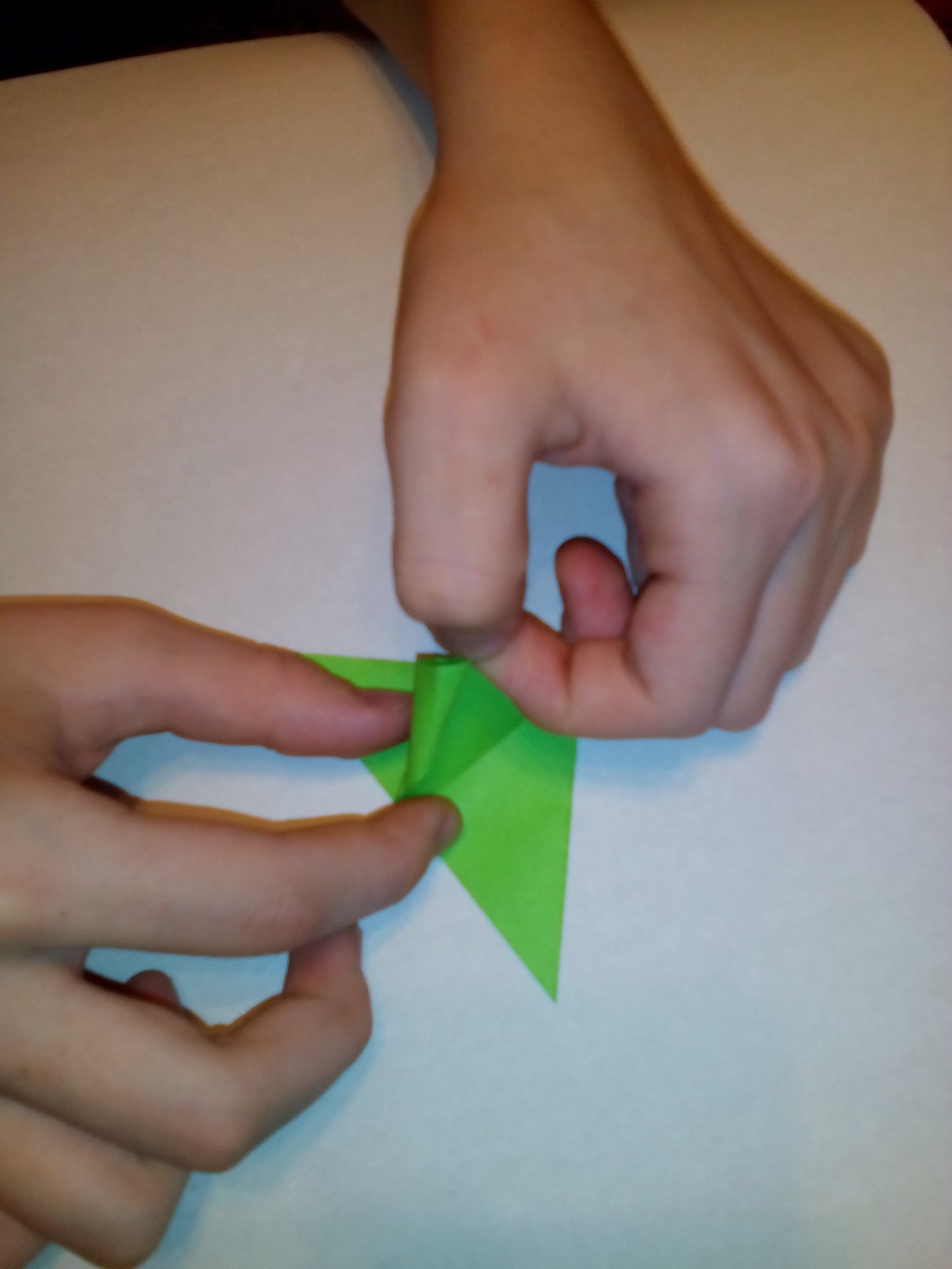 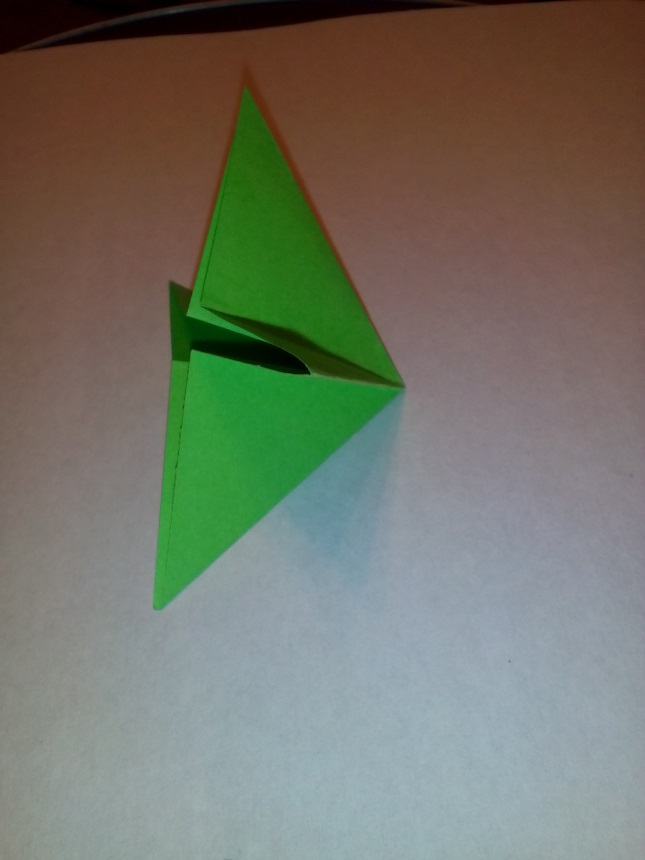 Следим чтоб :
-основной угол  был повёрнут направо,
кончик луча вытянут  выше линии стороны треугольника, 
 - все лучи закручены на себя( или все от себя)
4) Закручиваем его до линии симметрии.  Получается завиток в виде кулёчка или в виде воронки
5) Берём следующий уголок и опять закручиваем его. Идём по кругу!!! Не перескакиваем!!!
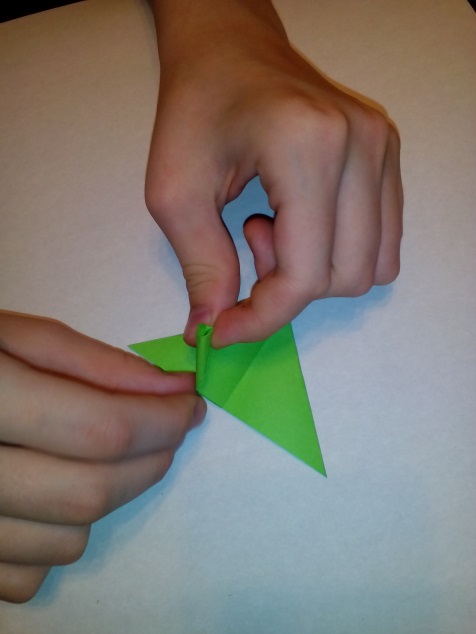 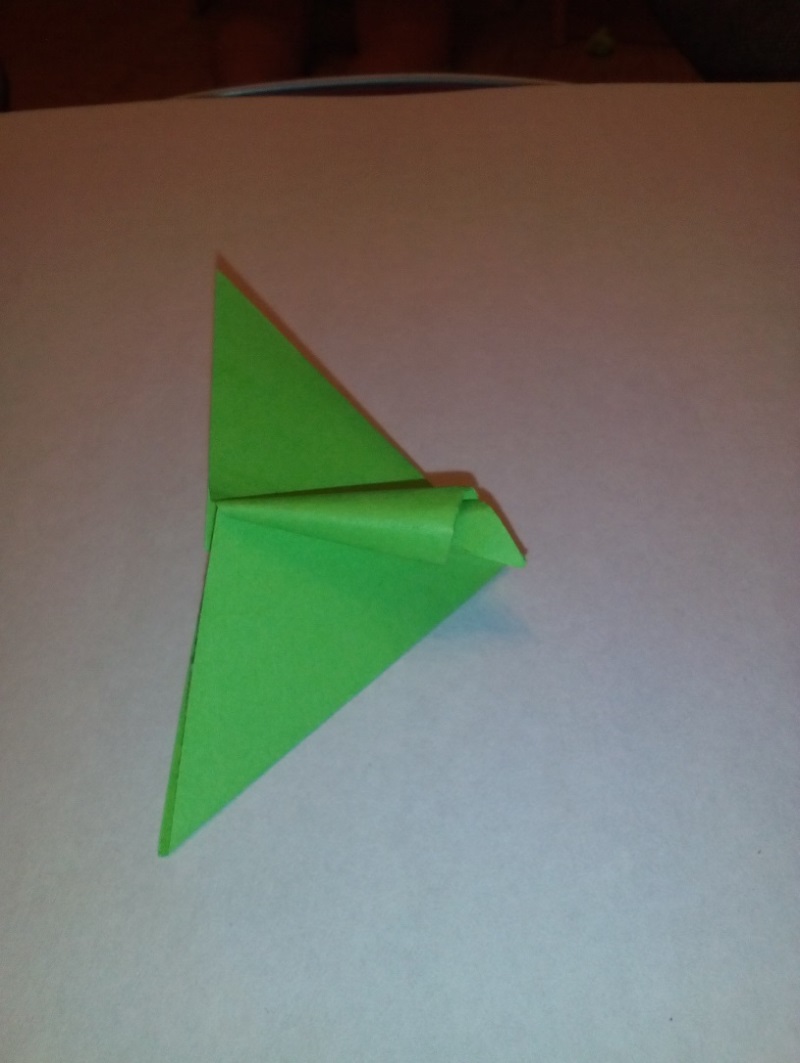 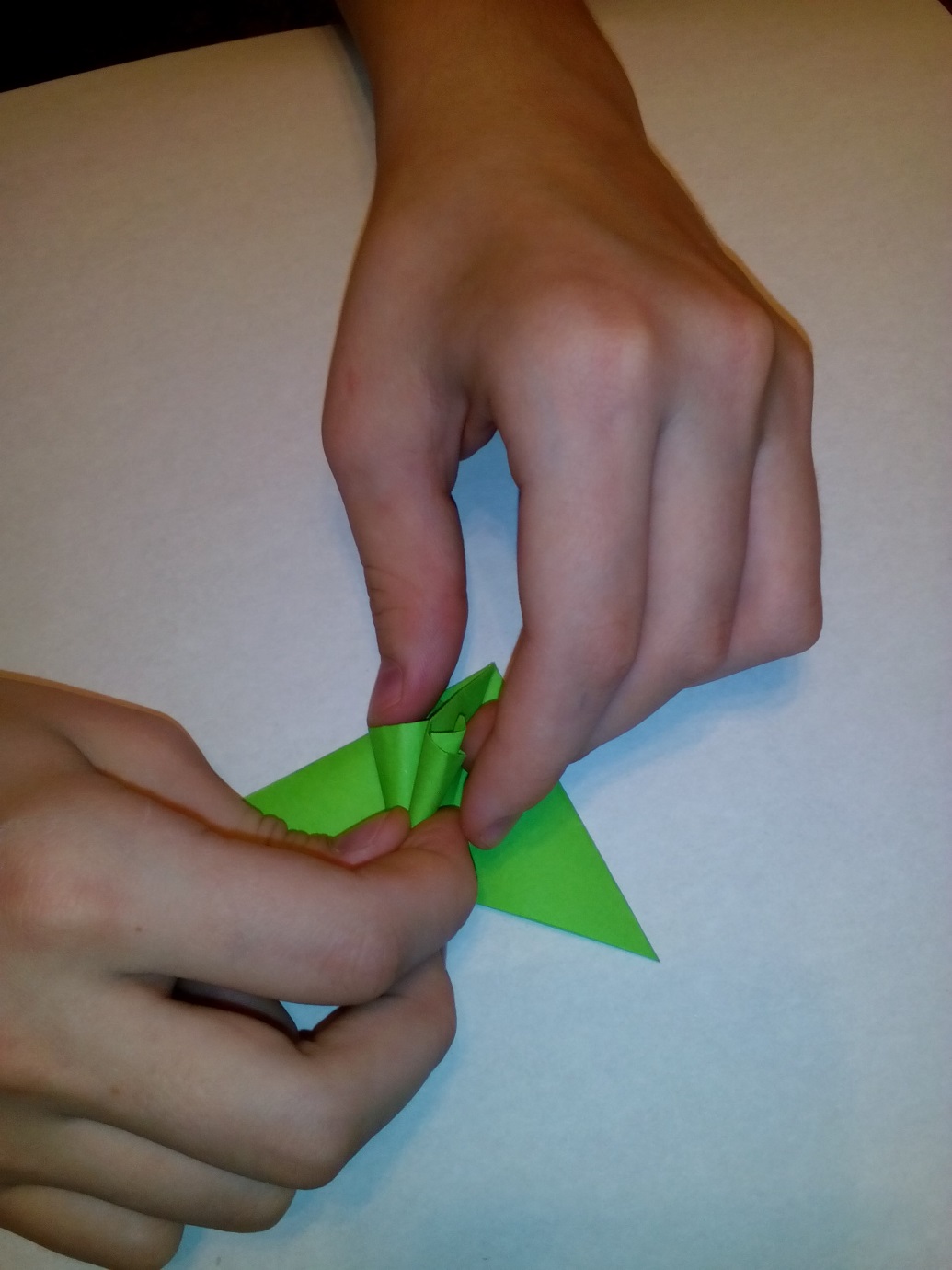 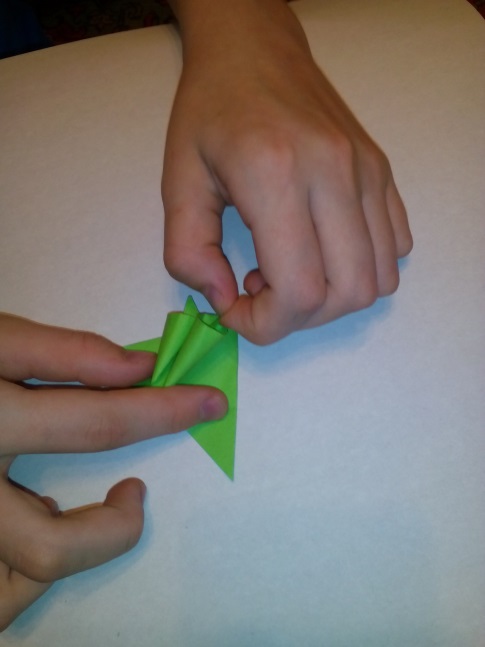 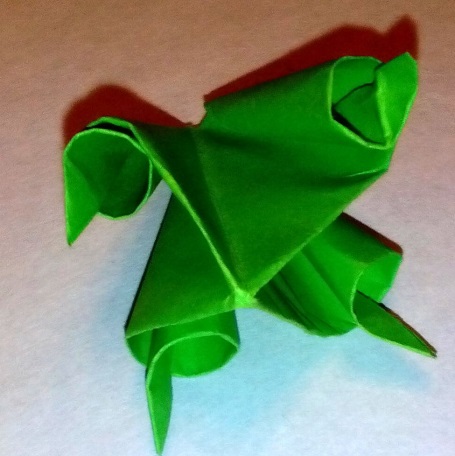 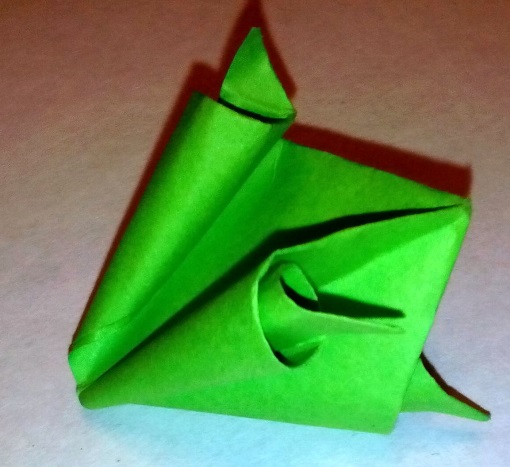 Для закручивания можно воспользоваться приспособлением, например зубочисткой.
Все модули должны быть закручены одним способом  
(с приспособлением или без )!
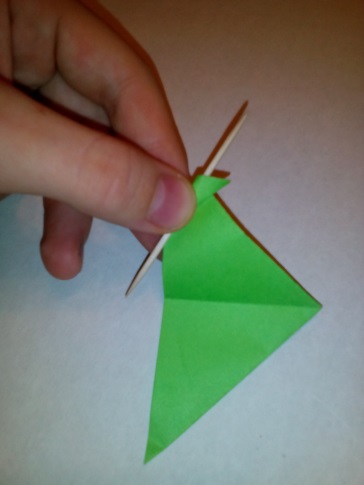 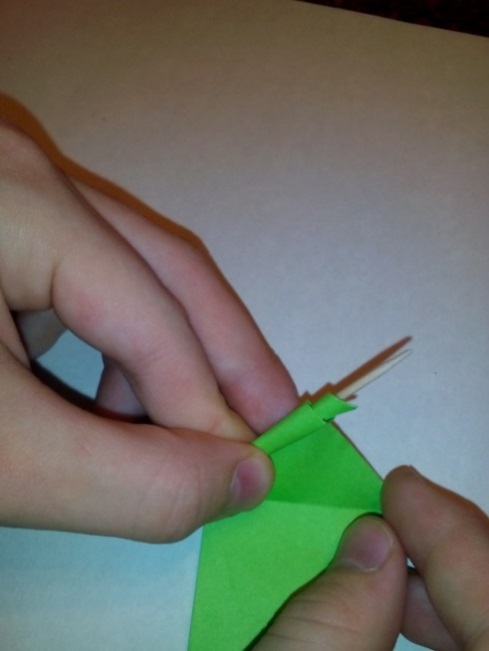 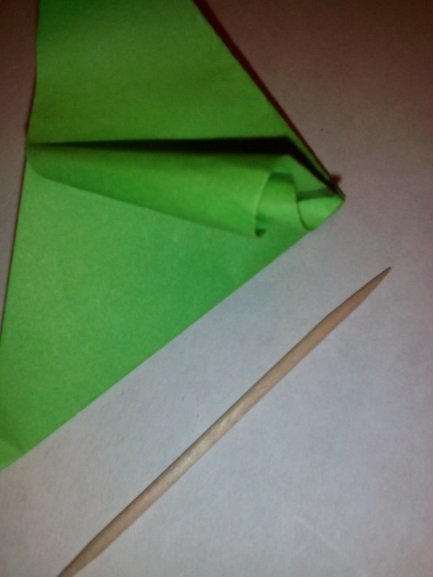 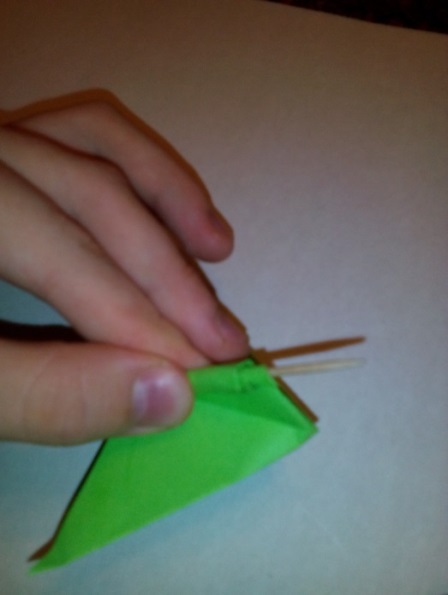 Мы закрутили все модули без приспособления.
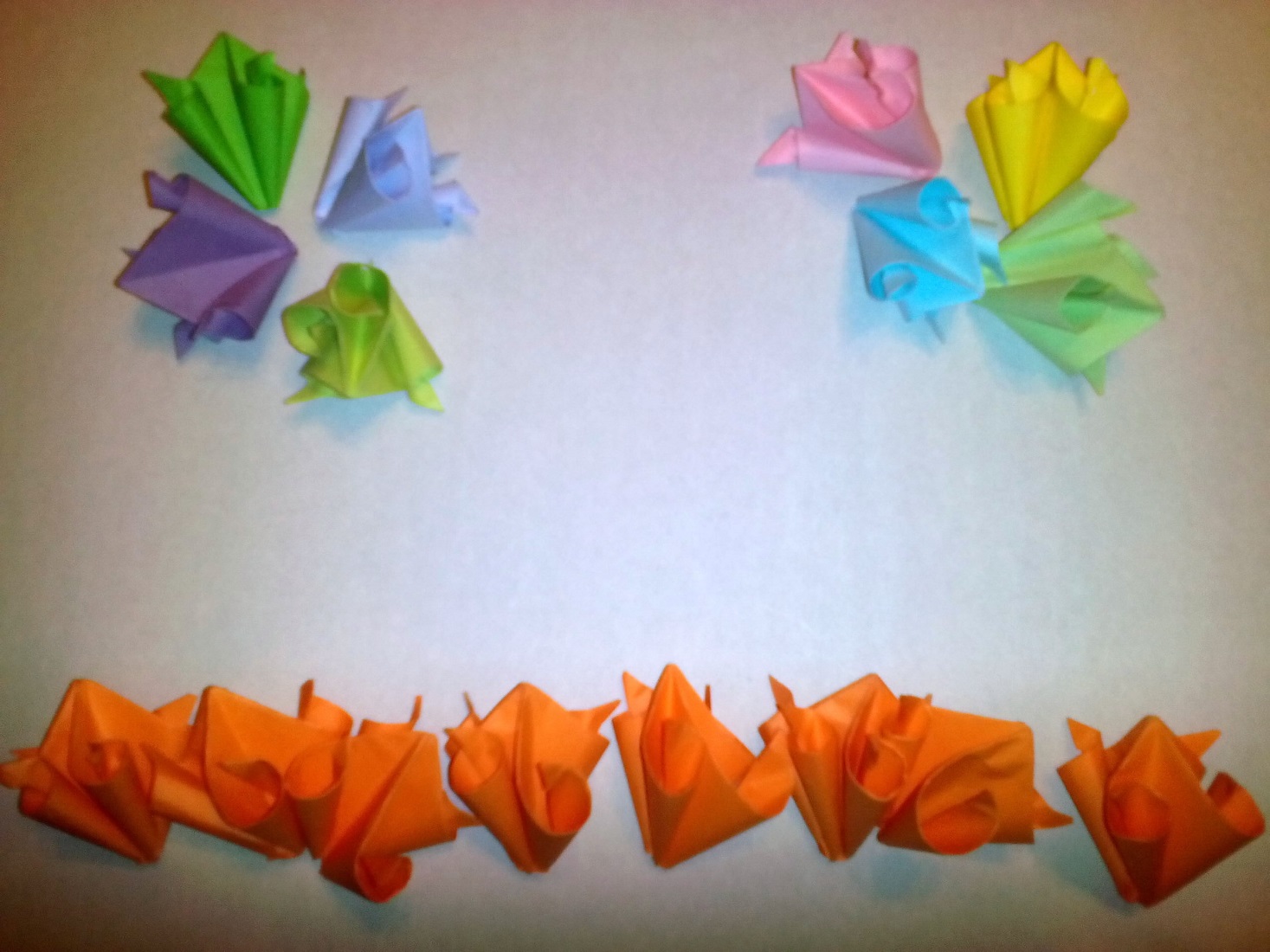 Сборка кусудамы кулер.
Разные есть схемы на просторах интернета.
Но лично я когда пробовала по этим
схемам собирать, у меня возникли трудности. 
Начинаешь путаться что с чем нужно 
соединять. Я конечно разобралась. 
Но как это объяснить детям на занятиях?
 Однажды я нашла простую схему сборки 
этой кусудамы . С ней справляются даже 
первоклассники.
Некоторые понятия
Модуль
Завиток
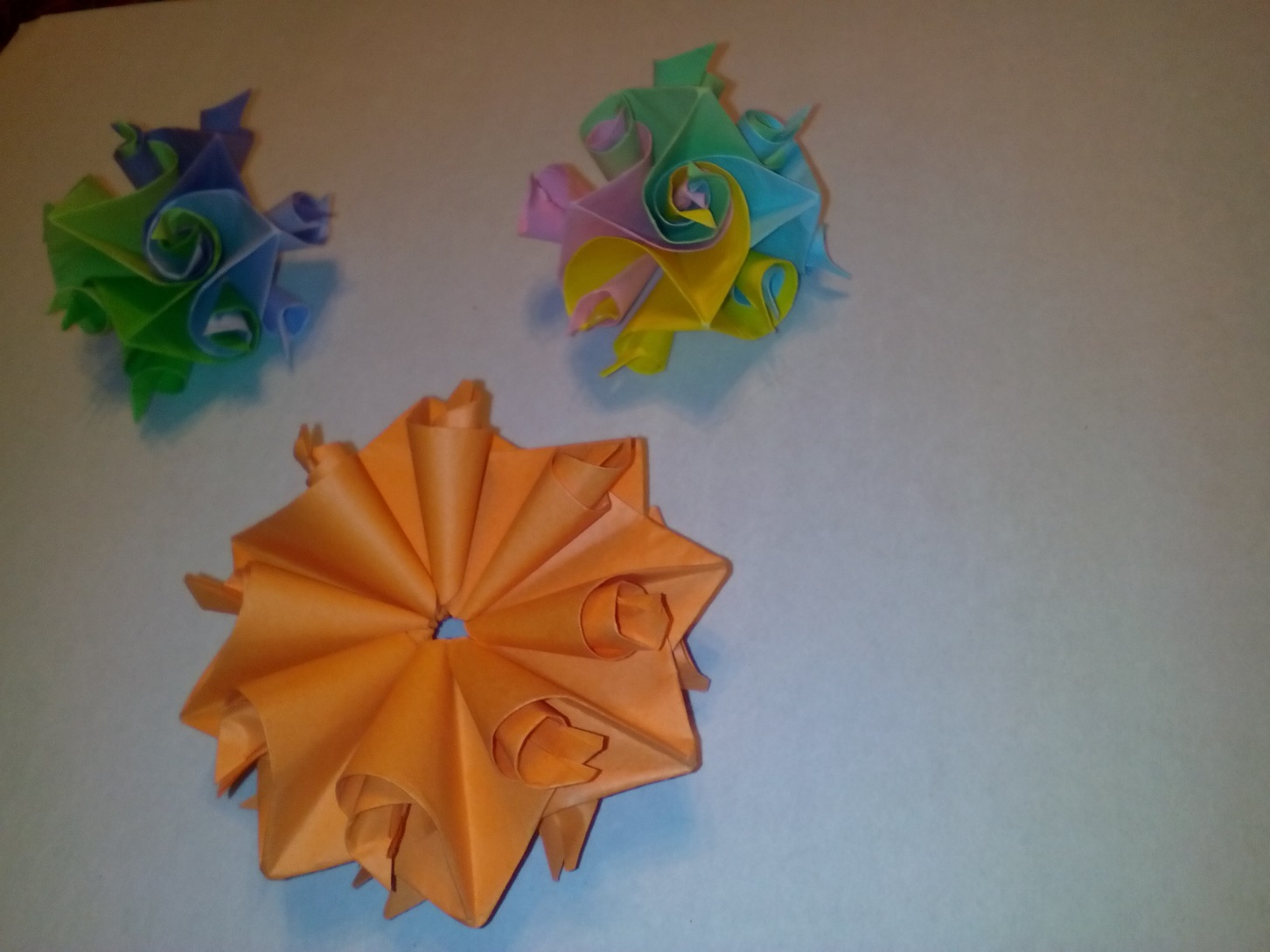 Элемент ( на этом фото из 4 модулей)
1)Берём модуль сиреневого цвета и цепляем за него  светло зелёный одной завитушкой
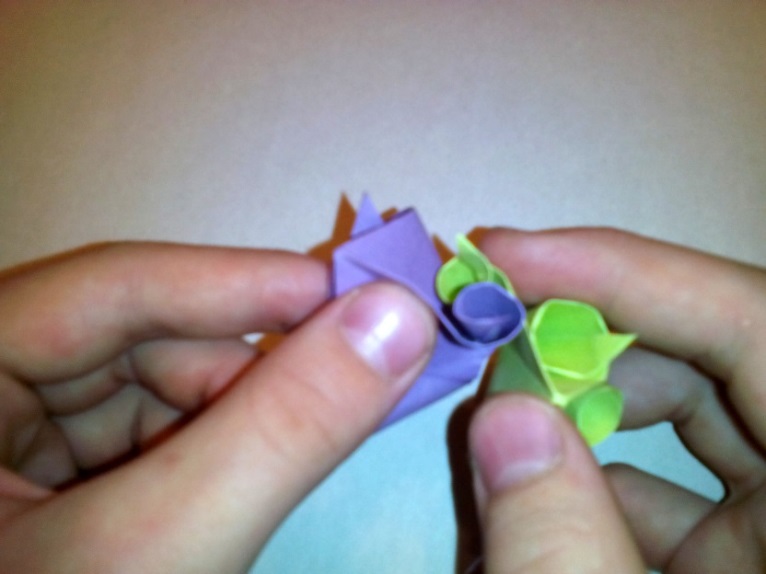 2) Получается так. Два модуля держатся одной завитушкой  друг за друга.
3) Присоединяем к ним ещё два модуля, цепляя за предыдущие две завитушки.
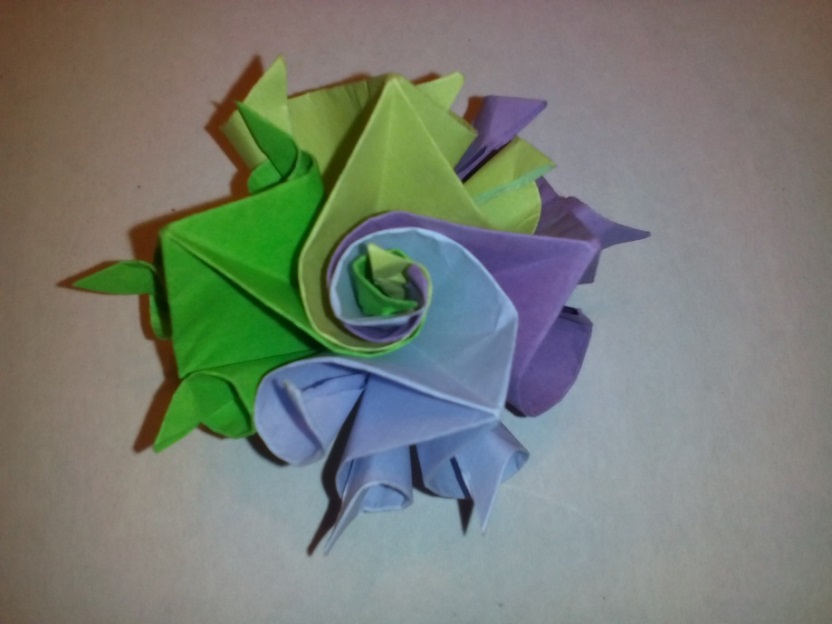 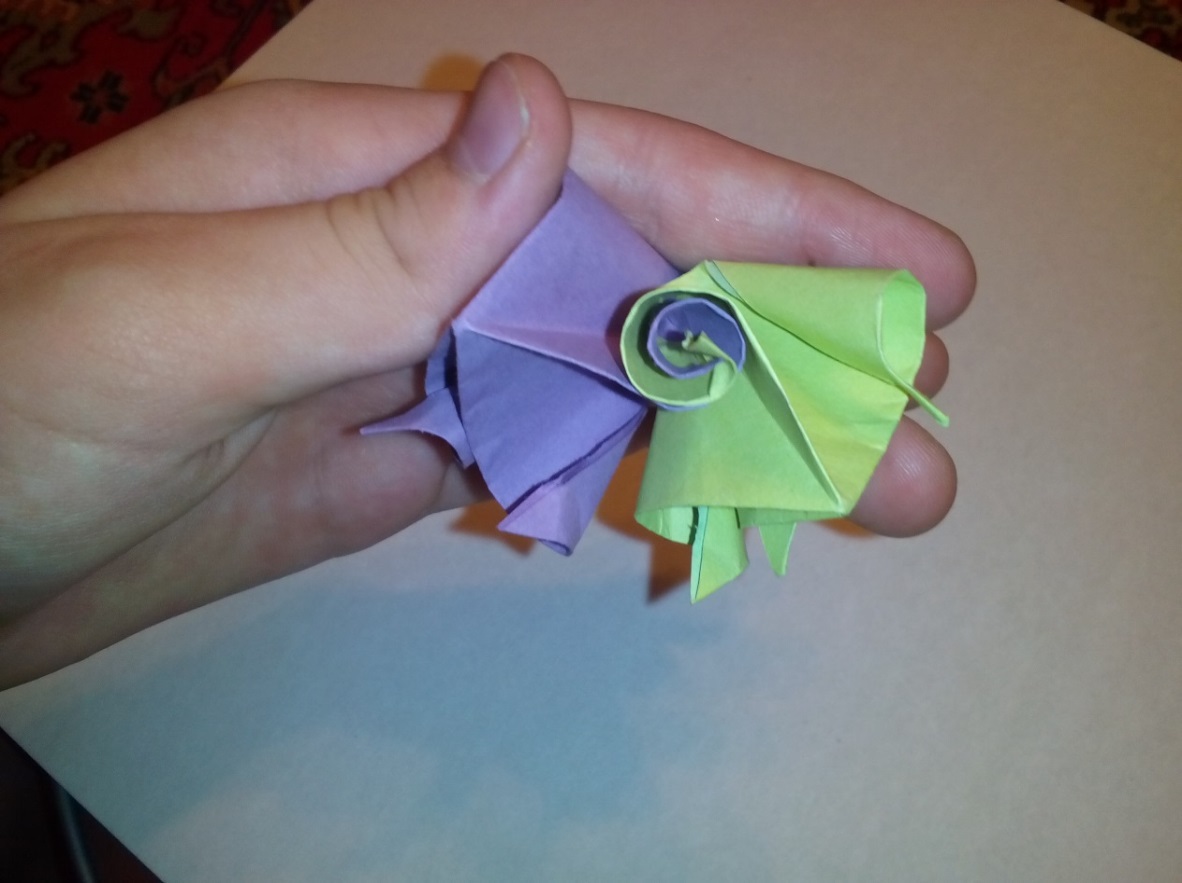 Центр из 4 завитушек
4) Теперь надо соединить   завитки по краю. Соединяем
 попарно. Тёмно зелёный с сиреневым. , следующий  сиреневый завиток пропускаем, соединяем  сиреневый и фиолетовый и т д. По другому можно сказать так , каждый модуль присоединяем к соседнему.
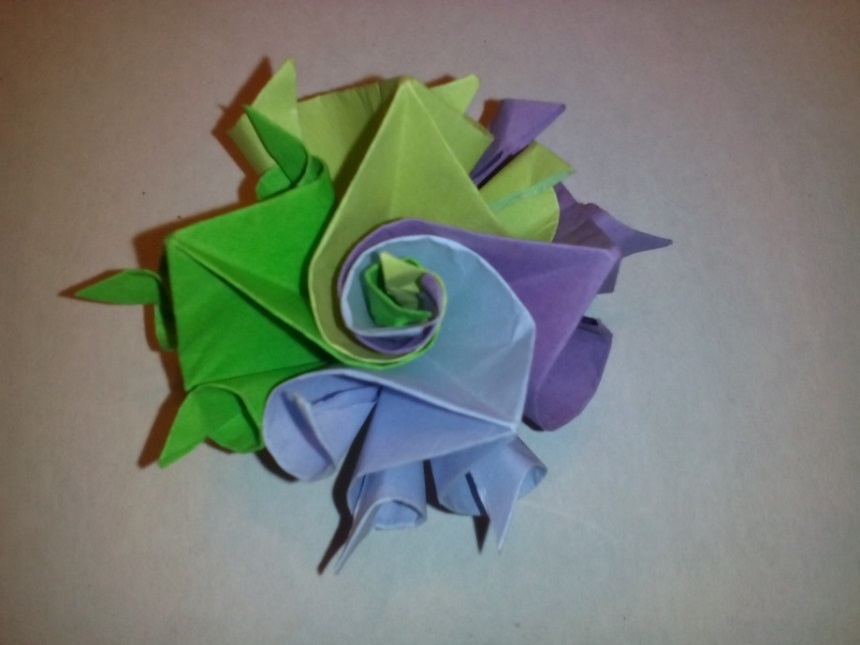 Центр из
 4 завитушек
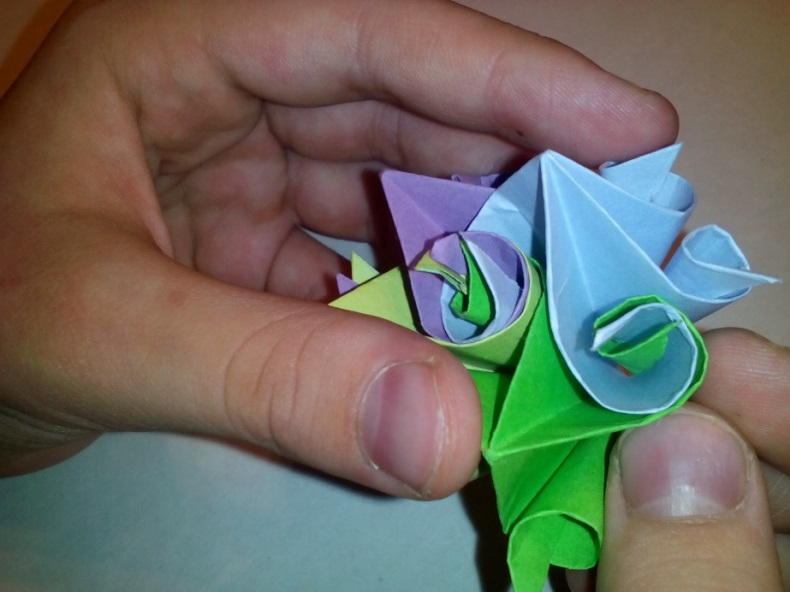 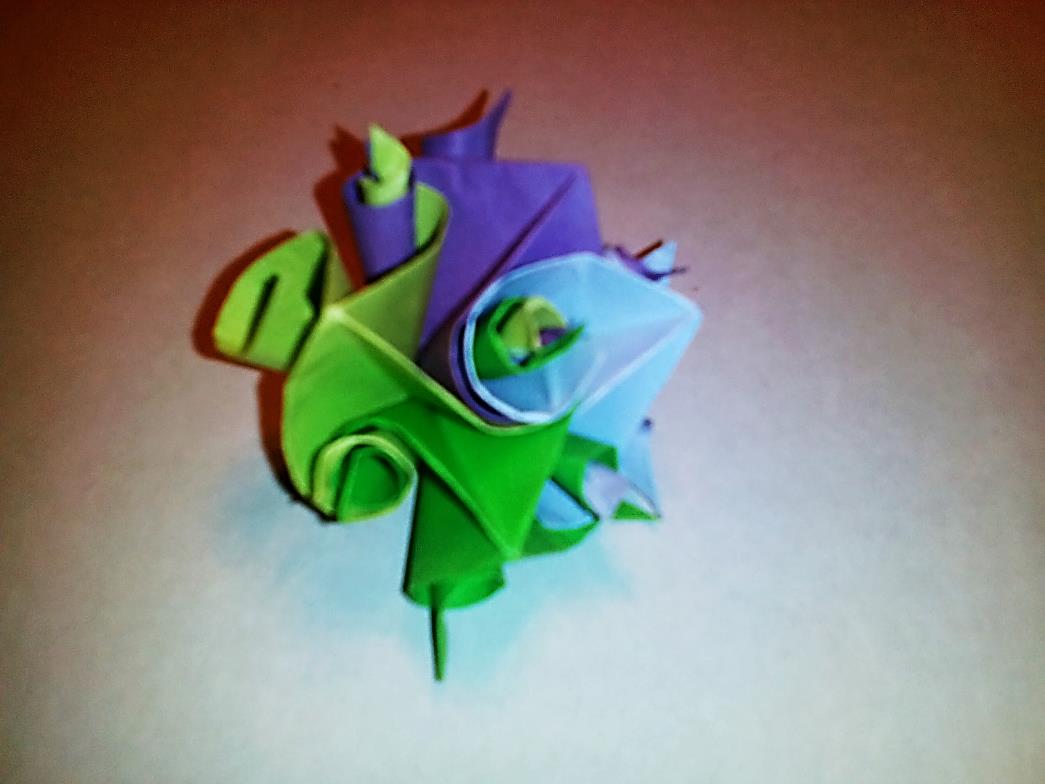 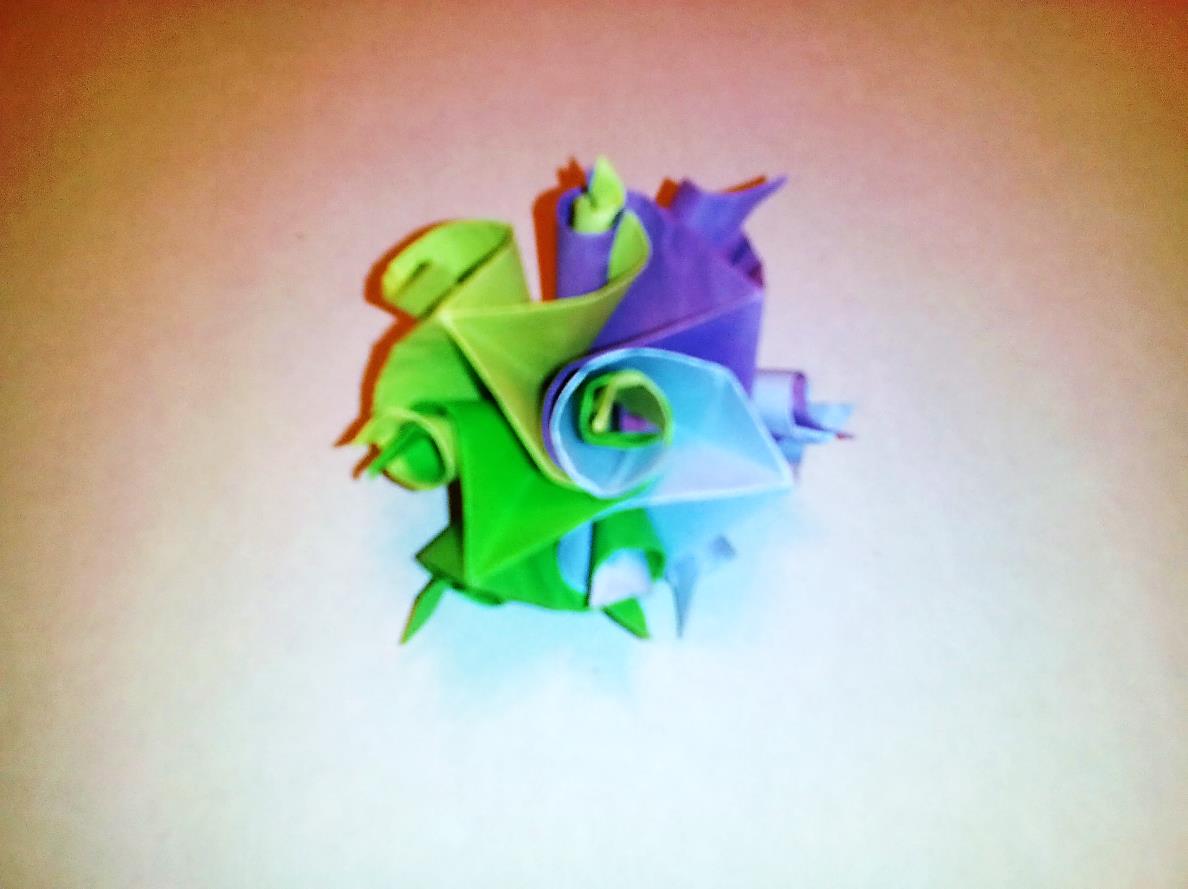 Центр из
 4 завитушек
7) Собираем ещё один элемент из 4 модулей
6) Оранжевый элемент собирается по другому. Каждый модуль цепляется за следующий двумя завитками. Собирается из 8 модулей. В конце первый и 8 модуль соединяется и получается кольцо.
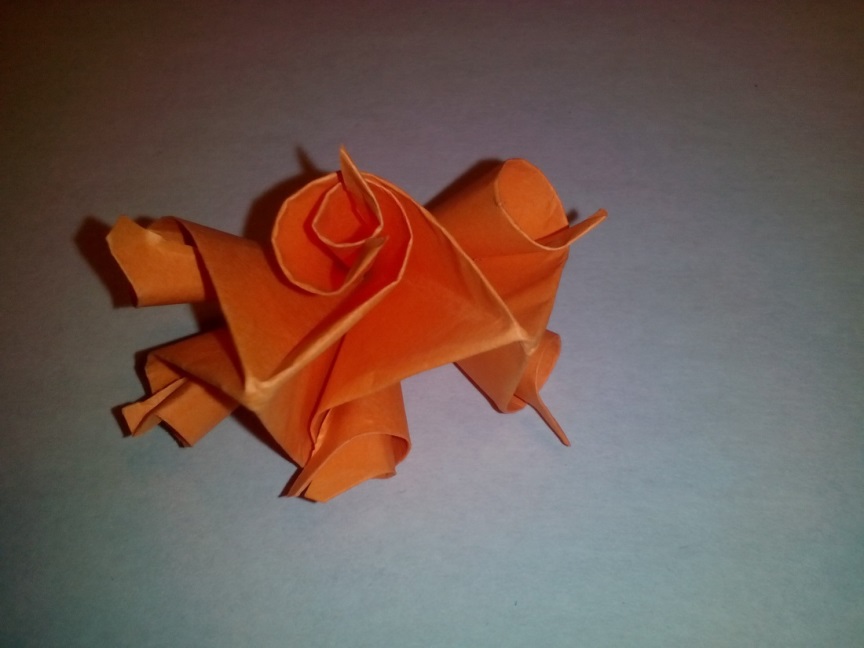 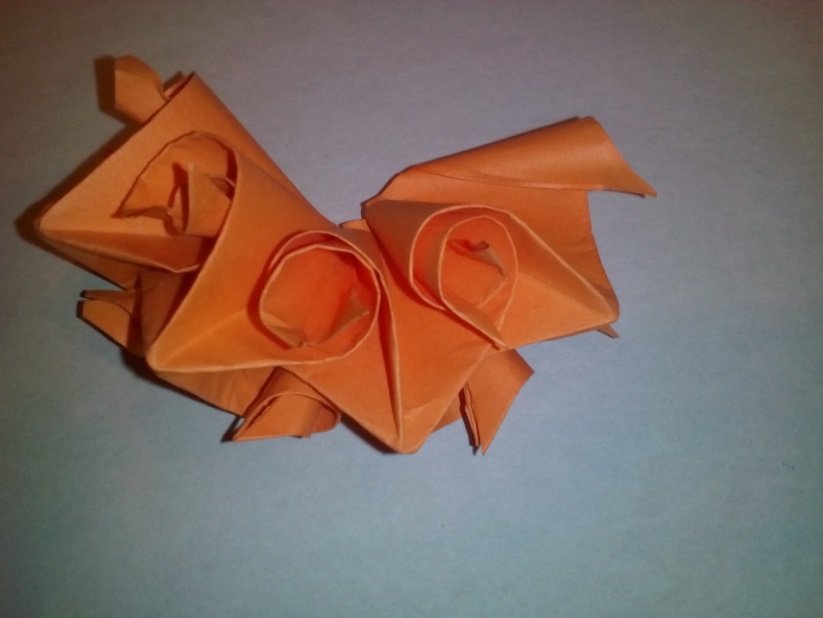 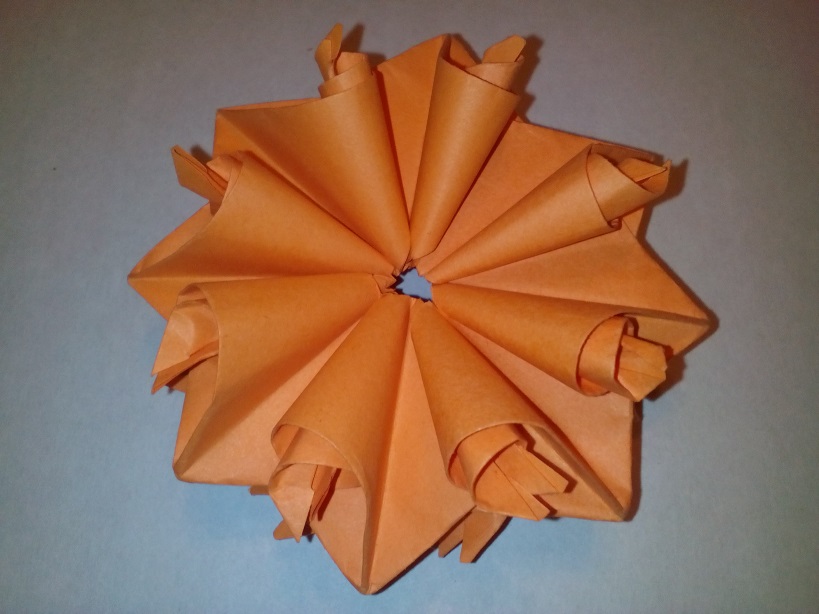 Вот такие 3 элемента у нас получилось теперь их нужно собрать в шар
Накладываем сверху на оранжевый элемент  цветной, и по кругу зацепляем завитки оранжевого с цветным.
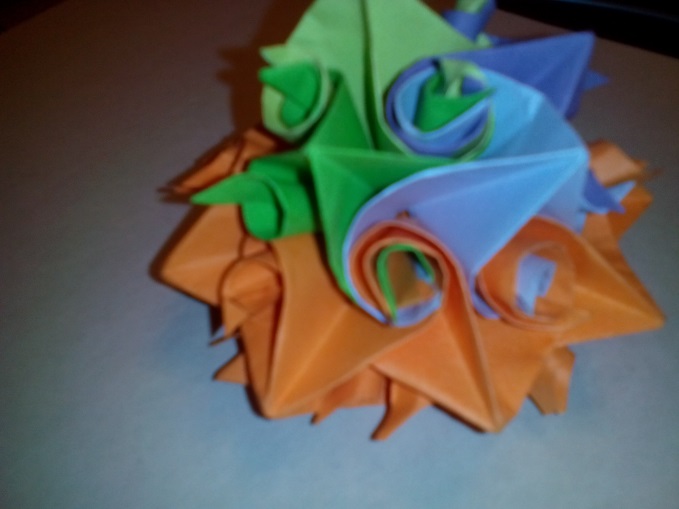 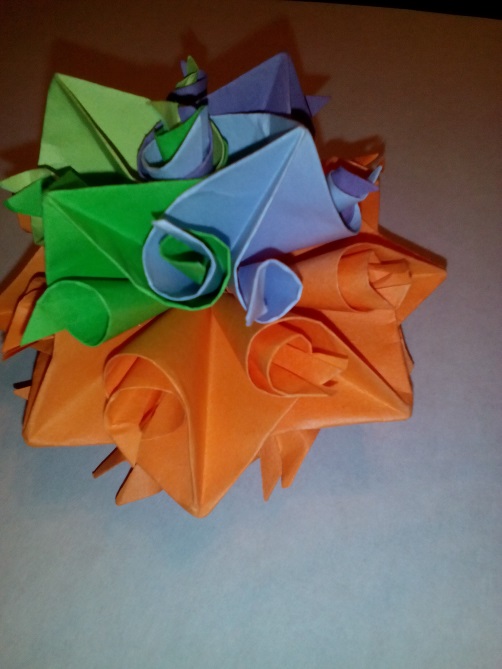 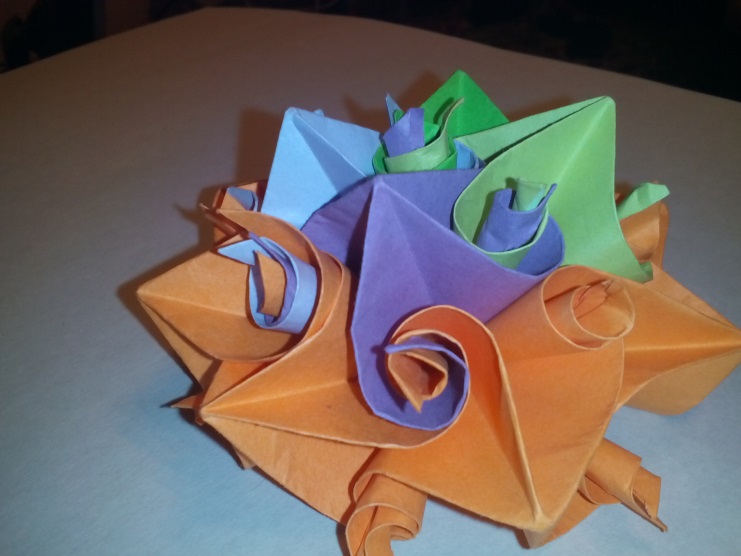 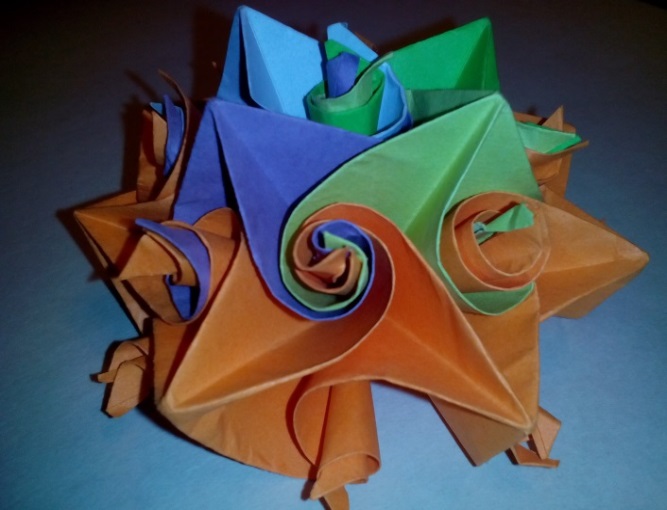 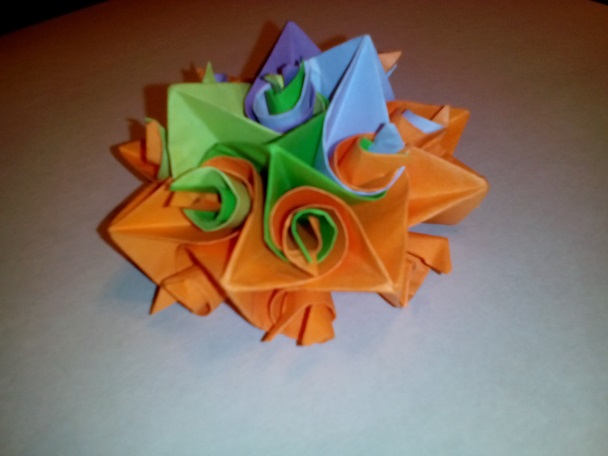 Переворачиваем и то же самое делаем со вторым элементом. Кусудама готова!
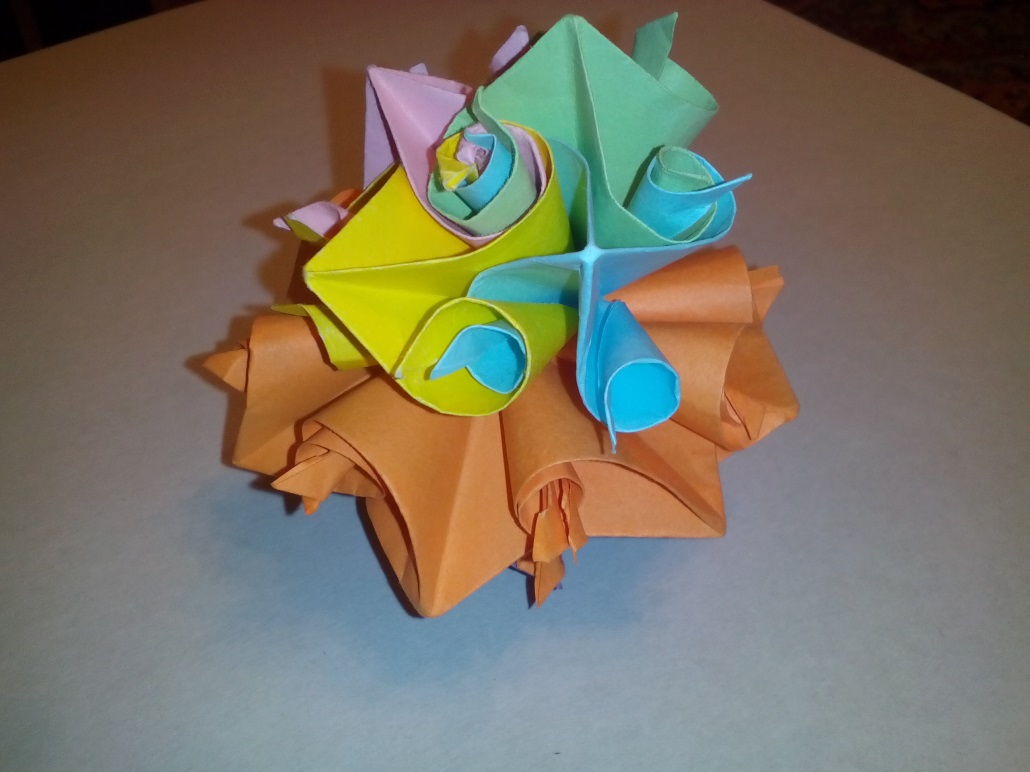 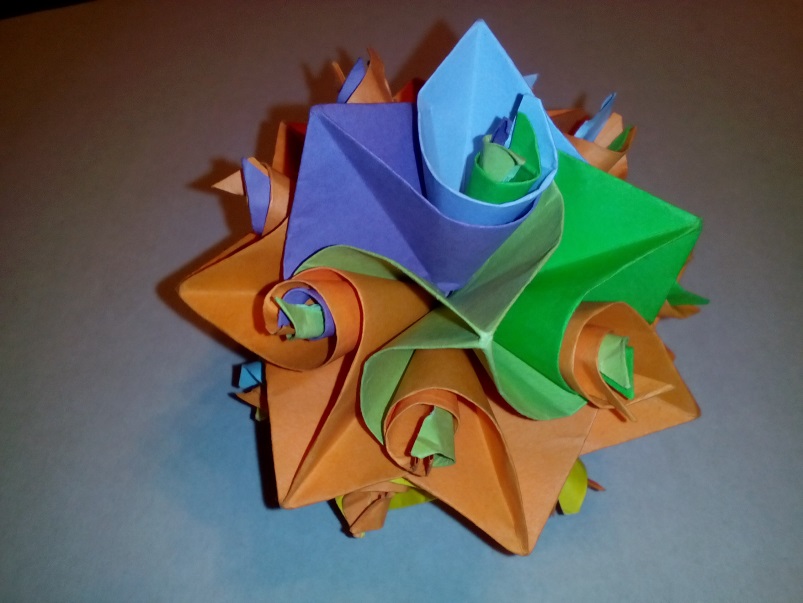 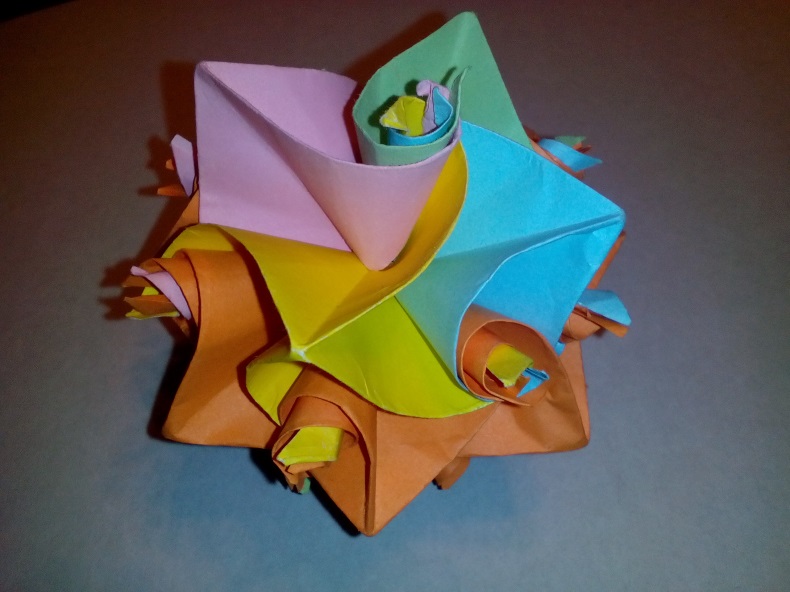 Источники:
http://otvetin.ru/hobbyrazvlgame/15838-chto-takoe-kusudama.html